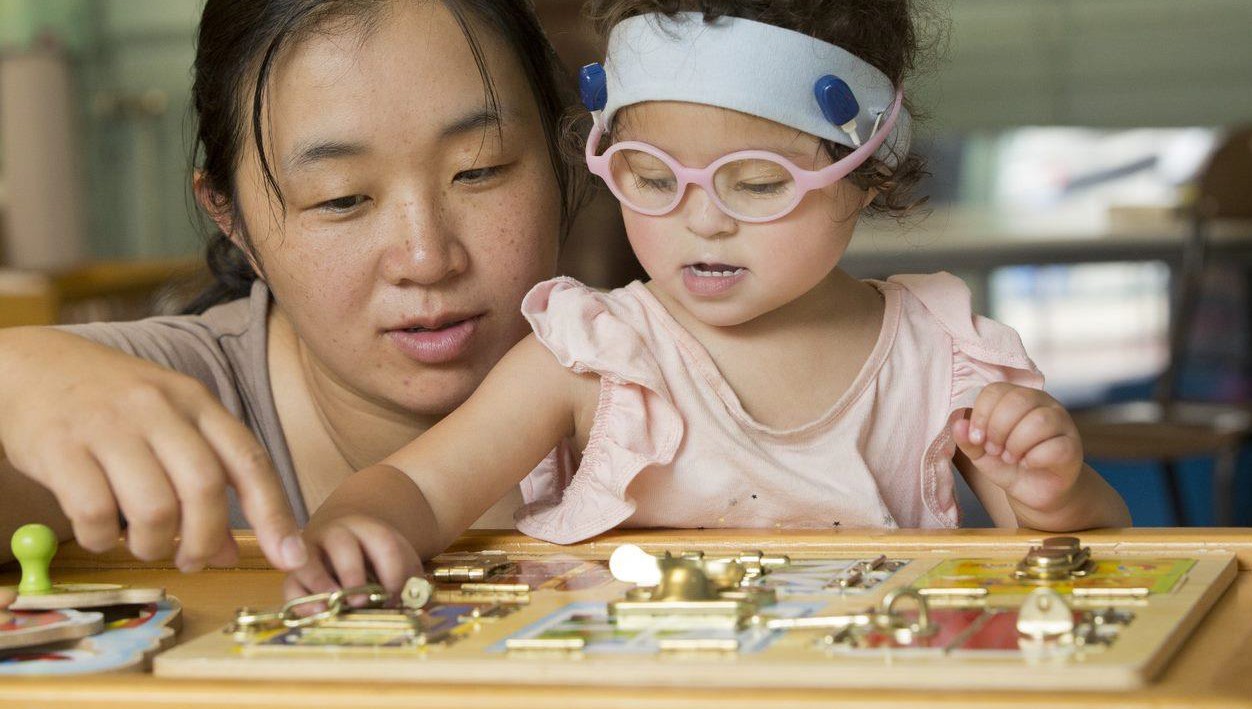 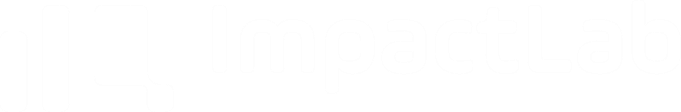 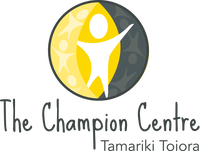 The Champion Centre
GoodMeasure results 15/11/2021
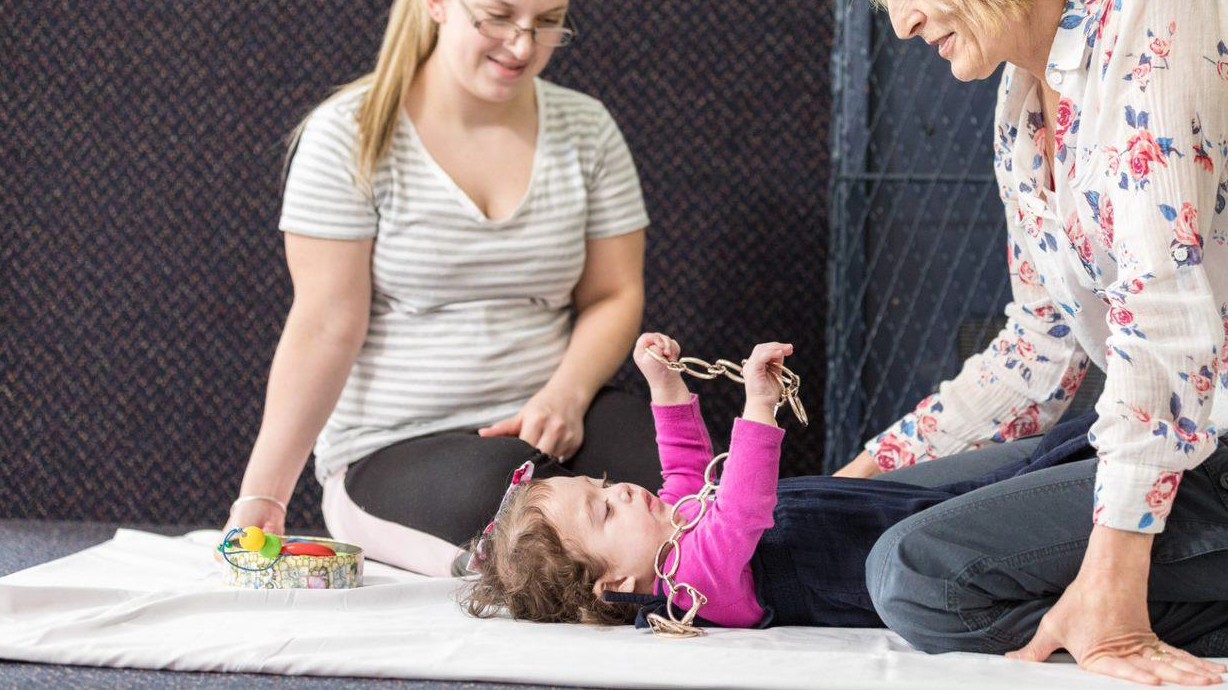 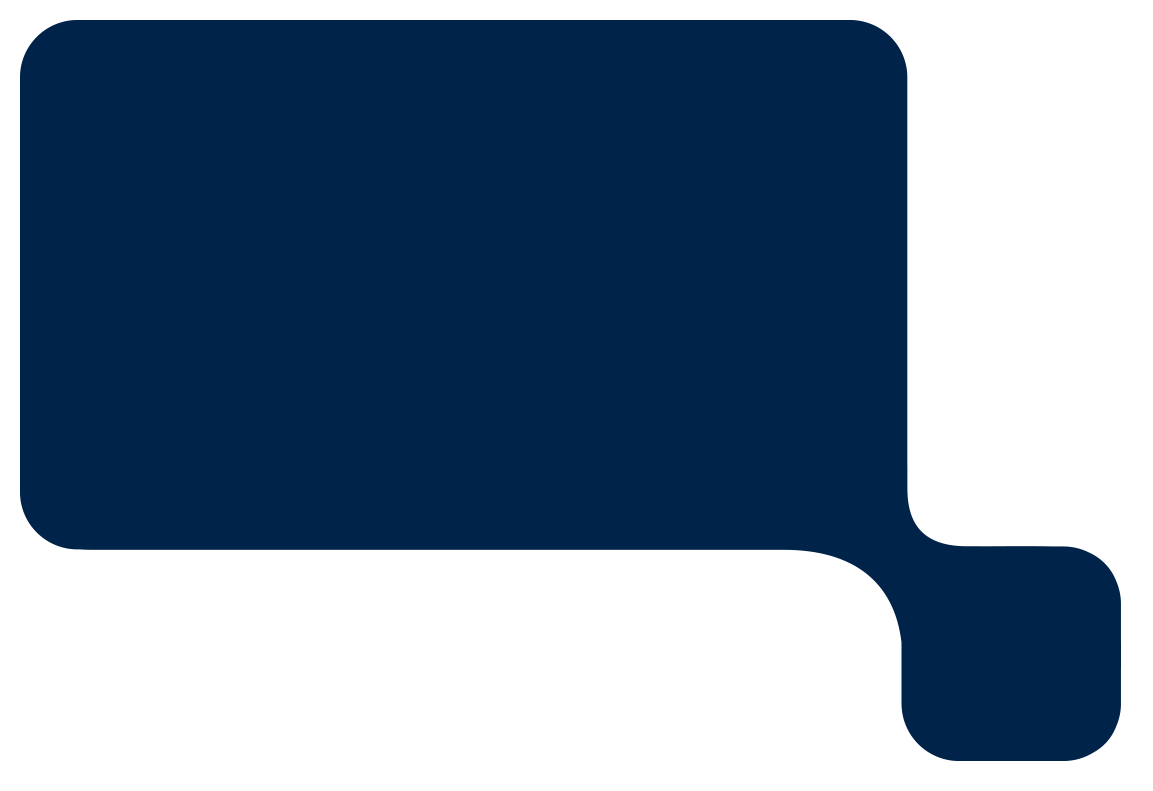 Helping children live fulfilled lives:
every child has the human right to develop their potential whatever their learning challenges, medical challenges or family circumstances
children who have such challenges deserve the highest standard of evidence- based professional practice.
Scope for this GoodMeasure
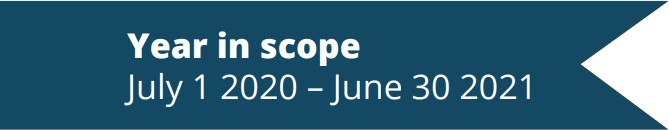 How ImpactLab measures social value
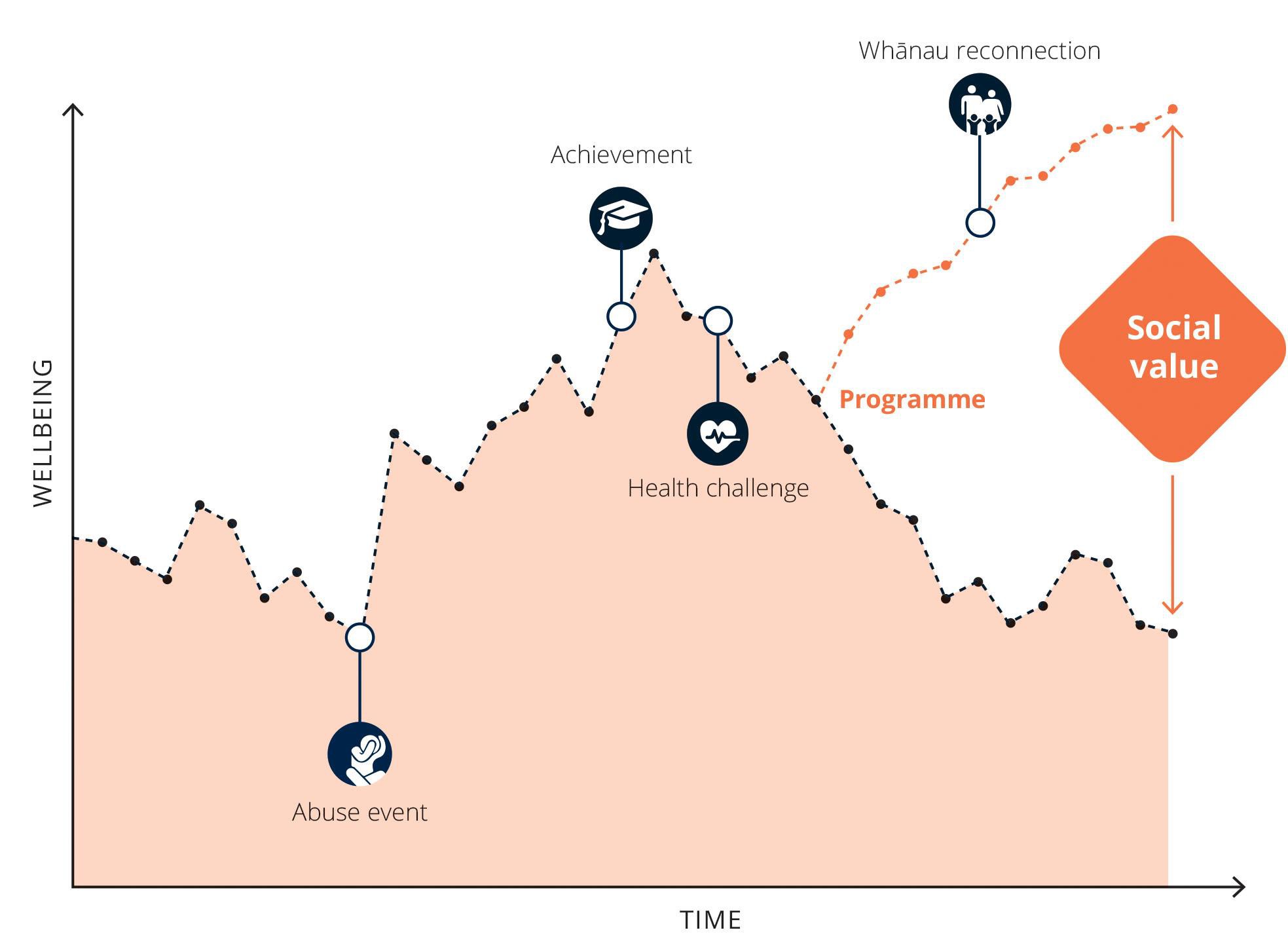 How many people does the programme reach, and how many people engage long enough to meaningfully benefit?
Who does the programme serve, and what is the opportunity to make a difference for those people?
What positive long- term changes in peoples’ lives does this programme help to create?
How effective do we expect the programme to be at creating those changes, based on the available evidence?
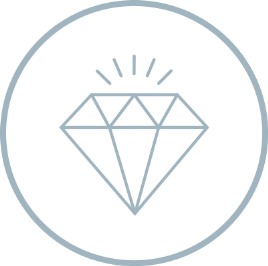 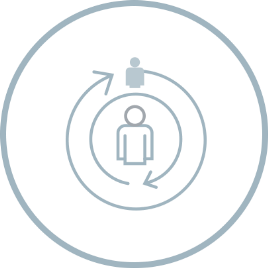 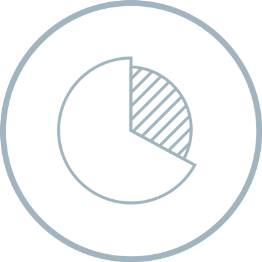 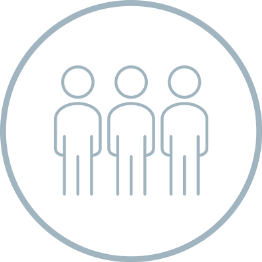 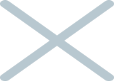 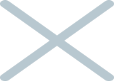 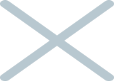 Impact
Effectiveness
Opportunity
Population
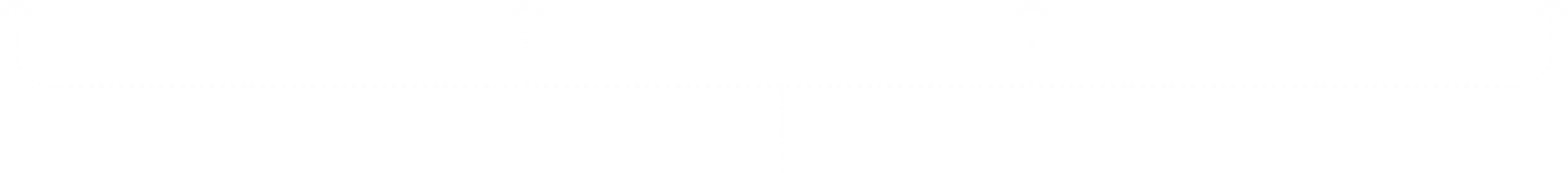 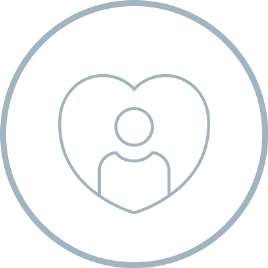 Social
value
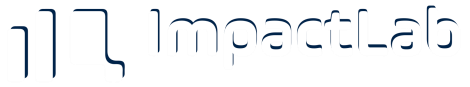 Population
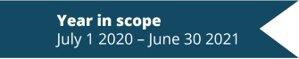 Age
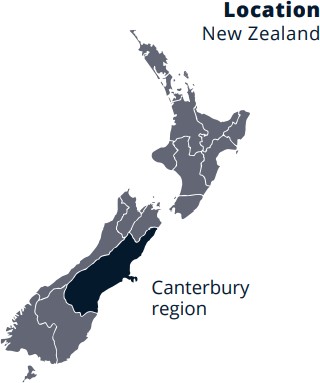 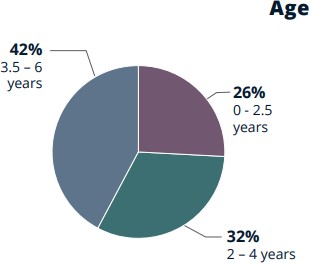 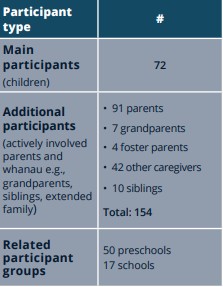 Condition/diagnosis
Ethnicity
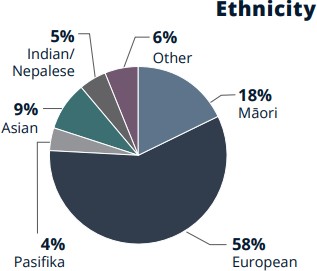 6%
High risk prematurity
29%
Global Development
Delay
28%
Down syndrome
25%
Genetic condition
Average contact time per child per year:
244 hours over 40 weeks
13%
Brain injury
Change journey
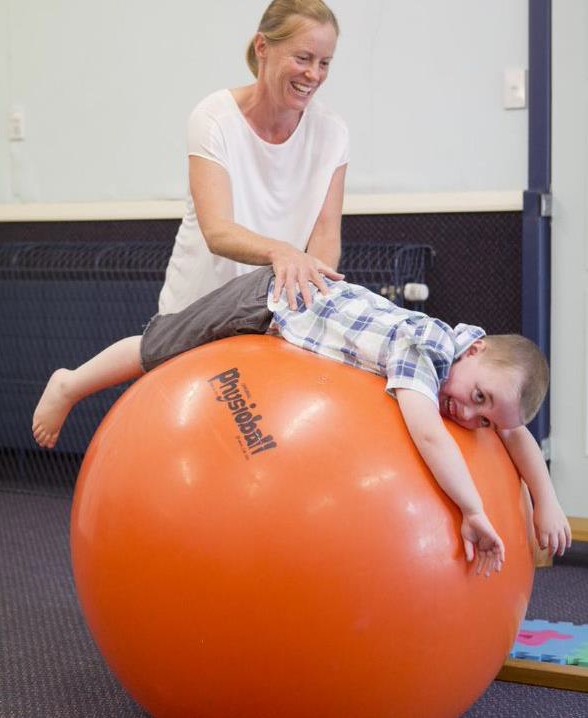 Investment and completion
Impact
Impact
Impact: Living Standards Framework domain breakdown
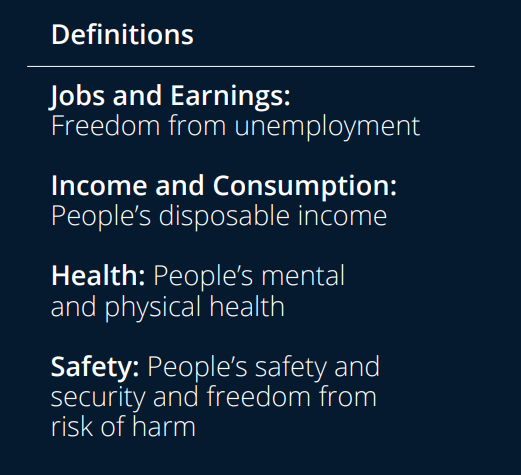 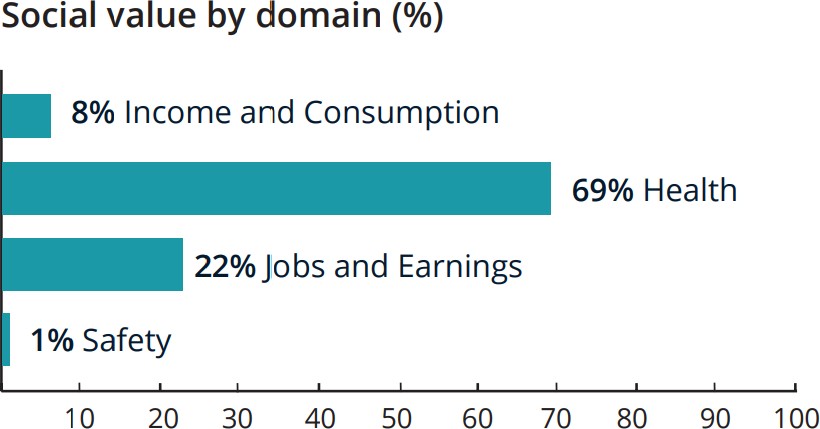 Effectiveness: GoodFeatures
Opportunity: education
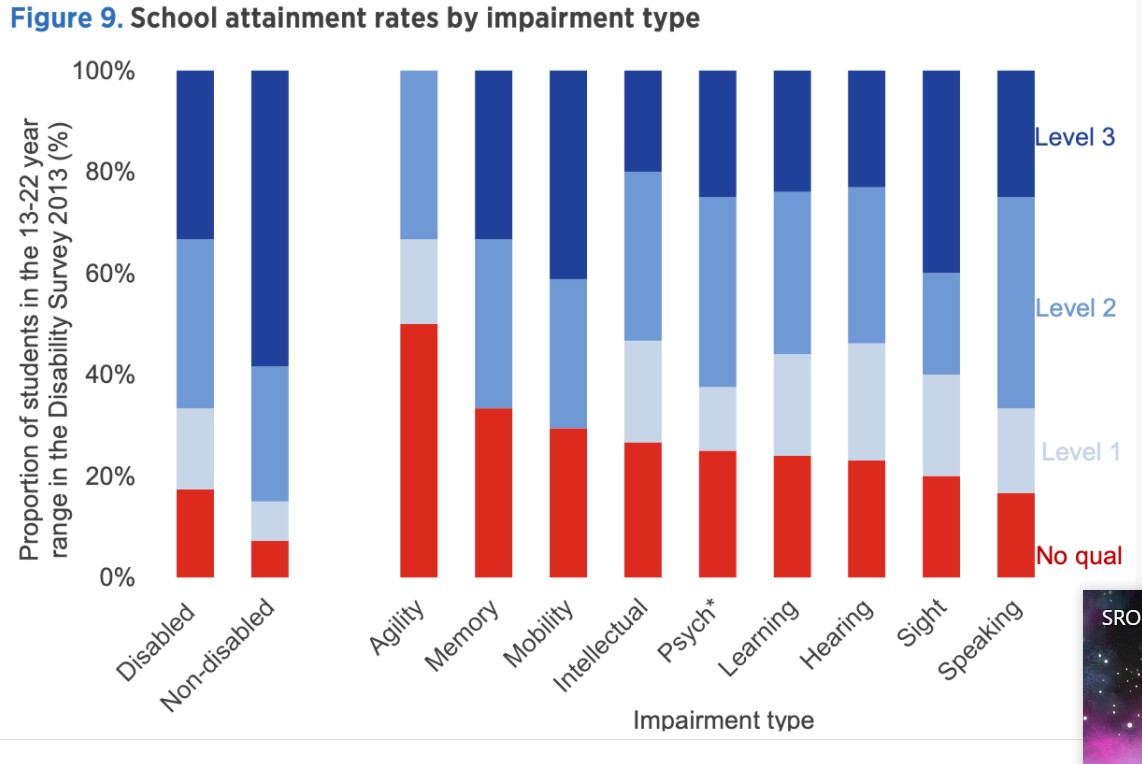 Some data is available at a sub- disability level
Attainment levels for high school qualifications are significantly lower for people with disabilities e.g., 20- 30% vs ~5-10% for the general population
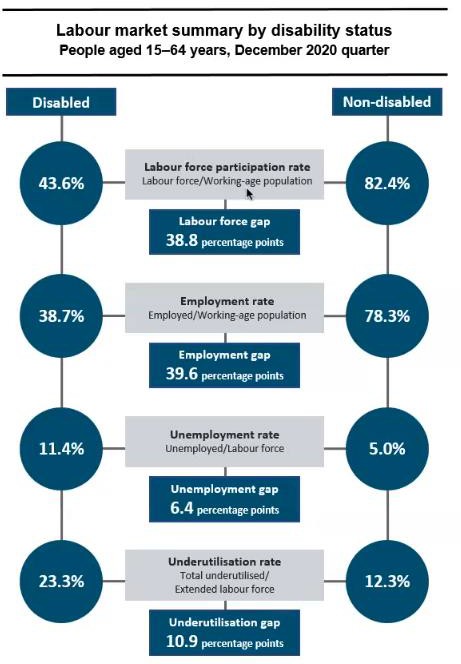 Opportunity: employment
Good quality employment data exists at a disability level but not sub-disability
Unemployment rate for disabled population is ~double that of the non-disabled population
Underutilisation rate is also higher (people who would
like to be in more employment but aren’t)
A higher proportion of the disabled population opt out of
the labour force.

A large portion of non-participation is older people with age-related physical disabilities
Data insights
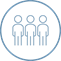 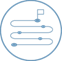 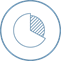 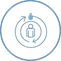 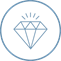 Key takeaways
Drivers of high social value per person:
Effectiveness: model is highly evidence-based
Outcomes: The difference between pathways with and without support can be significant, particularly for families facing pre-existing challenges in the home environment
Population:
support is provided to the whole family unit
family engagement levels are high and long-term, but also with a clear outwards transition point
Reasons social value is likely to be undercounted:
Intrinsic benefits of improved physical health have been captured (applying NZ Treasury social wellbeing methodology)
but ‘hard costs’ to health system of improved health for children is likely understated
Benefits of improved education outcomes have been captured, but not the additional education system costs where children enter the school system without support
Lifetime impact is conservatively estimated as a 5-year value. Given the lifelong nature of disabilities, impact is likely to far
exceed this window.
It is difficult to break down long-term impact at a sub-disability level but impacts may be significantly higher for some children

There may be opportunities to both improve use of public data to connect to impact for The Champion Centre’s
families, and to collect data at the The Champion Centre to more fully demonstrate impact.
Social value breakdown
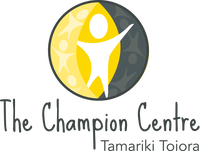 The Champion Centre
Doing good, better.